Advent
Advent
What is Advent ?
Advent marks the season before Christmas.
It starts at the beginning of December for the four Sundays before the birth of Jesus.
In the hectic space where people are busy getting ready, it offers us the space to get ready in our heads and hearts.
Advent is..
Hope
				Anticipation
							Excitement
		Attentiveness
					Preparation
			Time of waiting
	Patience
						Peace
Joy
		Possibilities				Trust
[Speaker Notes: Which word do you feel best describes your Advent? Advents past? Which word would you like to focus on in this Advent?]
Advent at St Mary’s
We are very busy at school, keeping up all of our learning and adding in rehearsals for the nativity and practising hymns for the Advent and Christmas services. 
Many of us have been visiting local community groups to share songs, poetry and readings.
We have shared the following video in school to help us think about ways that we can celebrate how we share and how we might be more caring in this season.  Click to start..
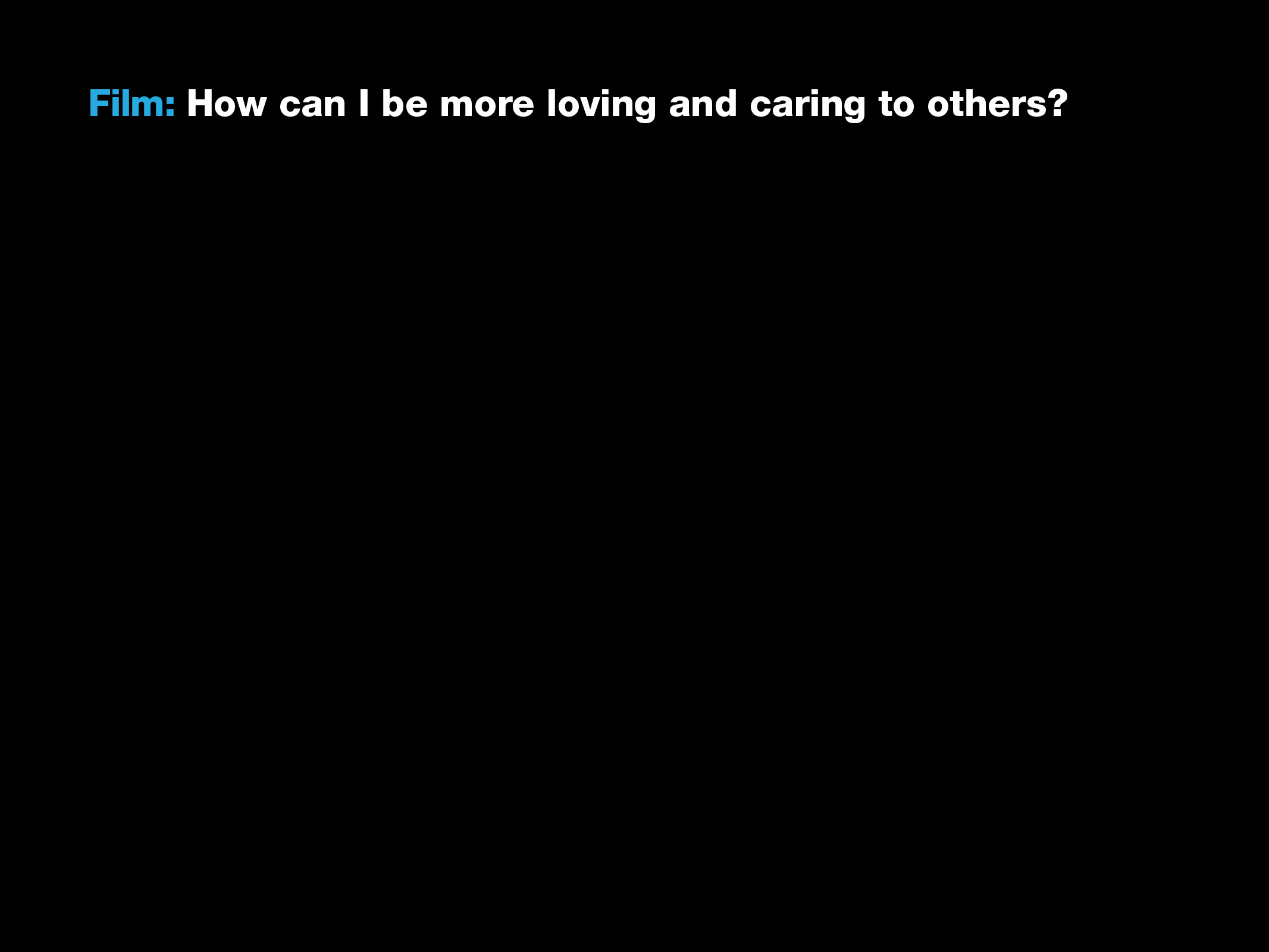 Themes of Advent
Peace

Possibilities

Trust

Patience
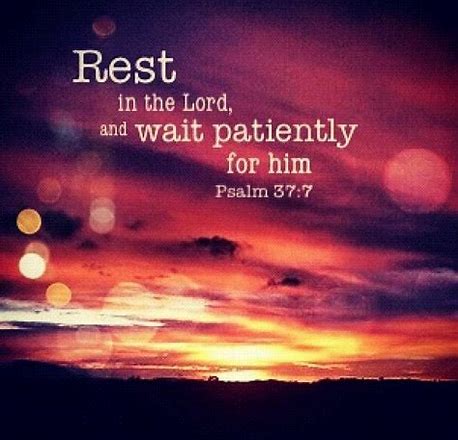 Peace brings possibilities
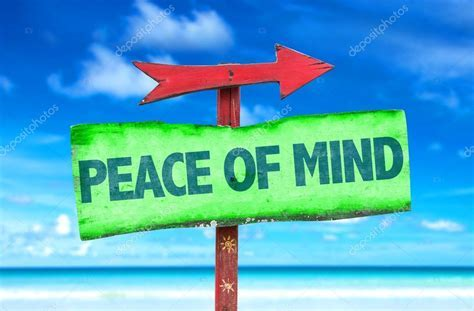 External worldA world of doing and having
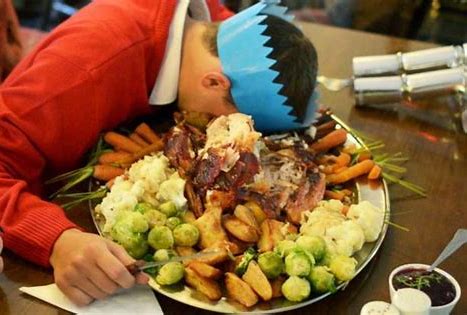 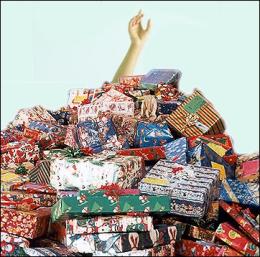 [Speaker Notes: What are the positives and negatives?]
Inner worldFinding peace, joy and hope
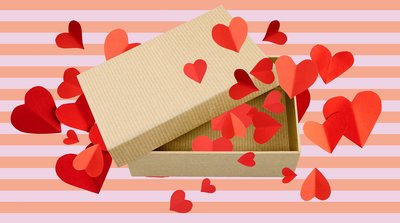 Joy 
Hope 
Peace and Love
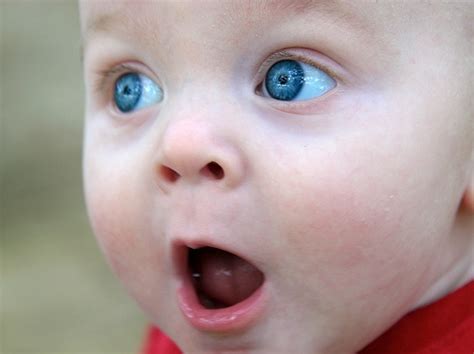 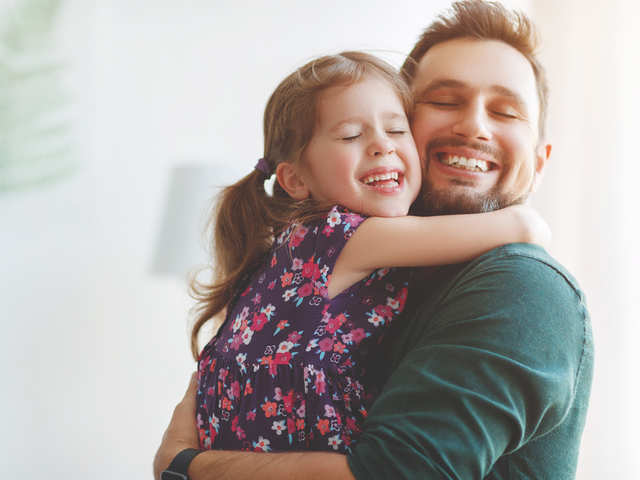 [Speaker Notes: Share some moments when you were filled with wonder and awe.]
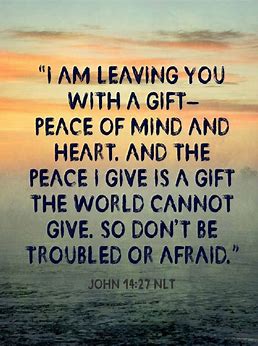 When we are at peace we are able to be bold;
to imagine new possibilities .
Advent is a time to be open to new possibilities
Mary was able to say yes 



Joseph was able to say yes
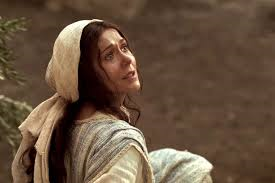 We can learn and be inspired by their courage
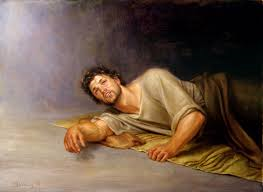 [Speaker Notes: Has there been a time when you just had to be guided by blind faith?]
Possible possibilities
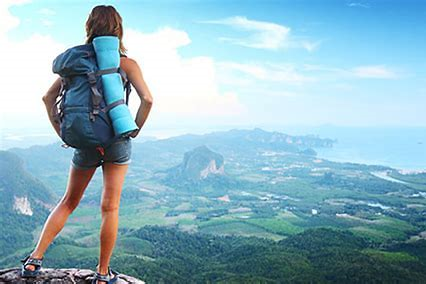 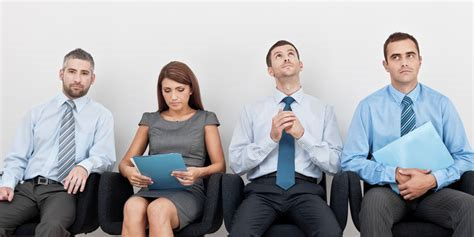 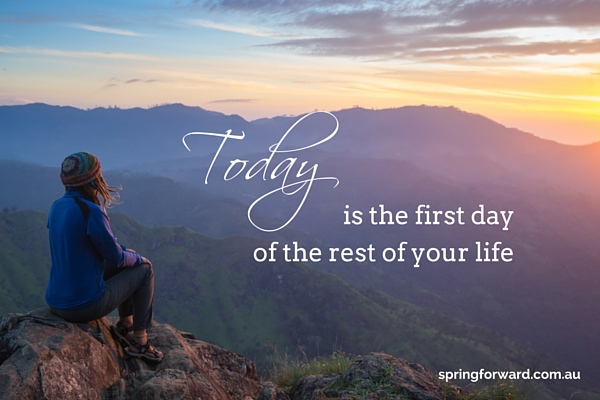 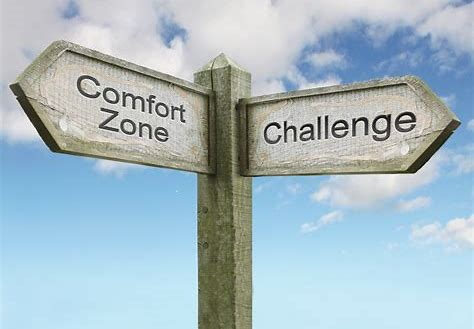 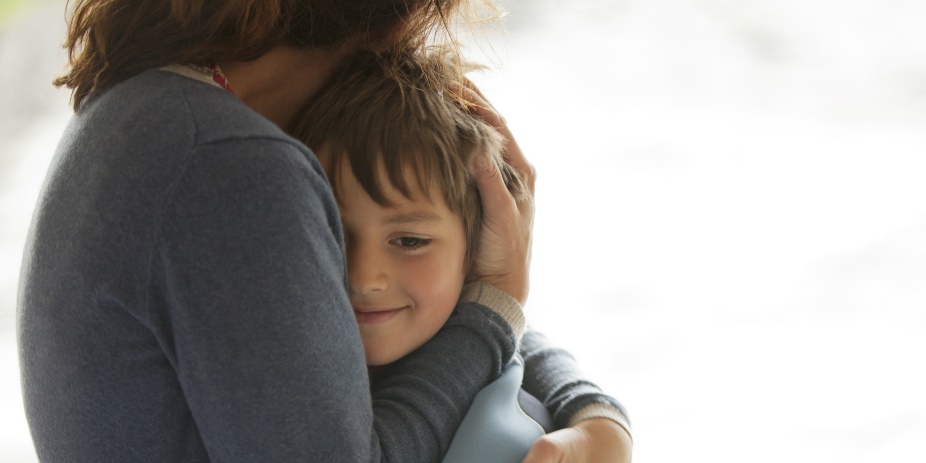 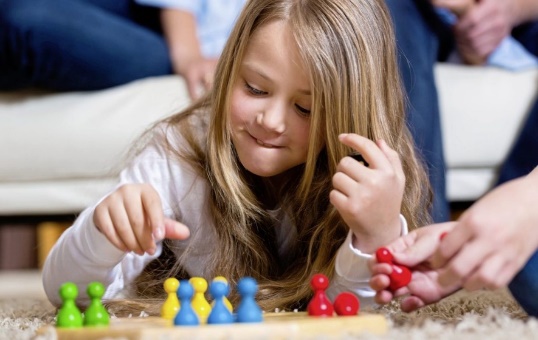 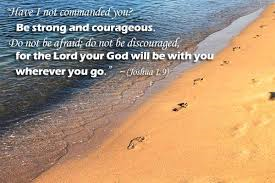 Trust
Trusting others and building the strength of friendship and community brings us confidence. It can lighten and lift our worries.
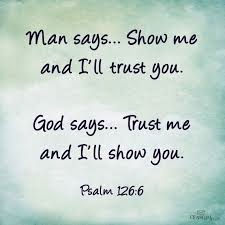 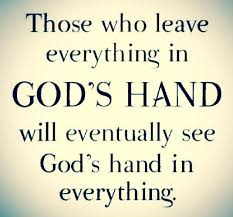 Patience
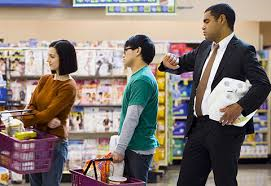 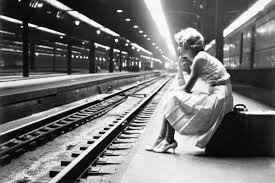 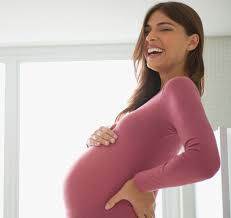 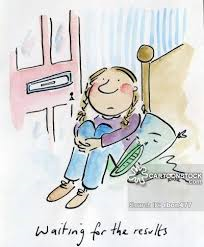 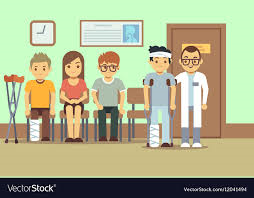 Why is waiting good for us?
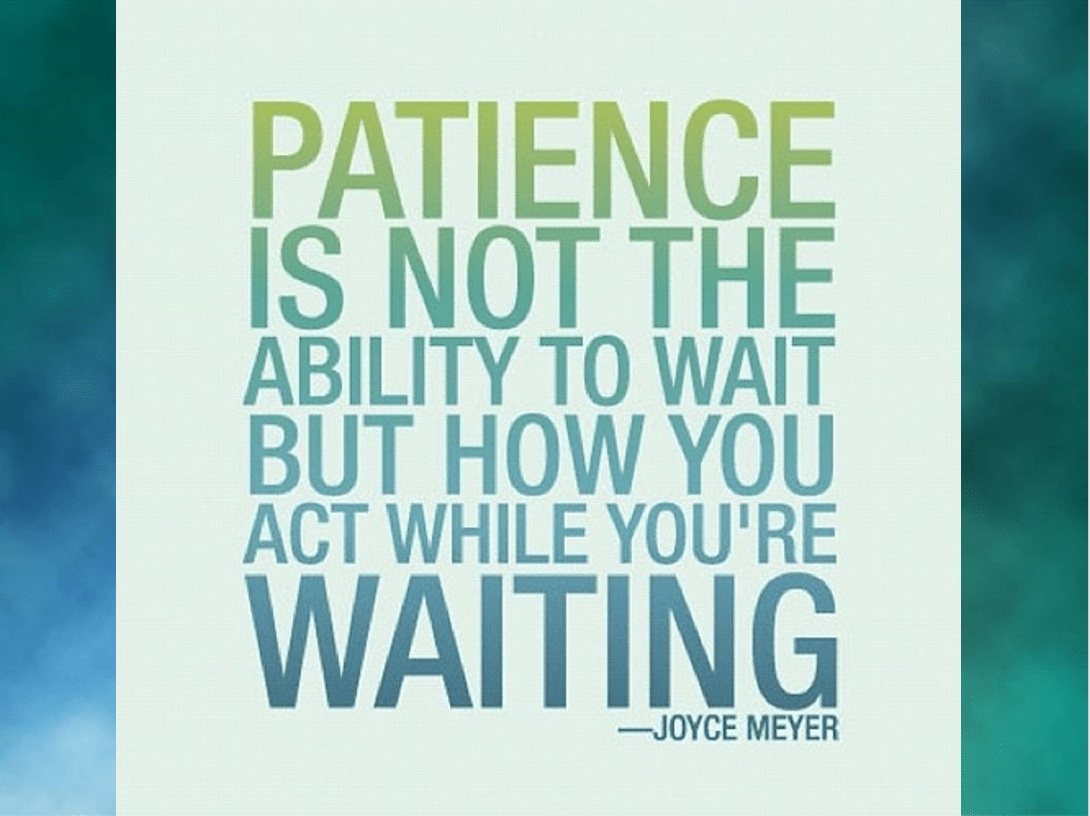 If you could have it all now it would mean nothing to you tomorrow.
Waiting Builds Patience In Our Lives
Patience in waiting for small things leads to having patience in the bigger things. 
We tend to think that the bigger things in life are the most important; what we own, what we have. 
When we are asked to stop we often realise that it is the relationships we have and the changes we make in each other that matter the most. 

 Waiting Builds Anticipation
Why do children get so excited around Christmas? Because the wait has produced anticipation. We tend to appreciate things the longer we have to wait for them.
When we have to wait for something , we tend to value  and take care of it more than if it comes easily. .
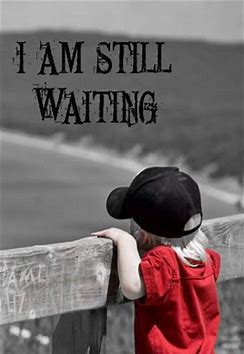 [Speaker Notes: Are we too governed by short-term gains?]
Happy Advent
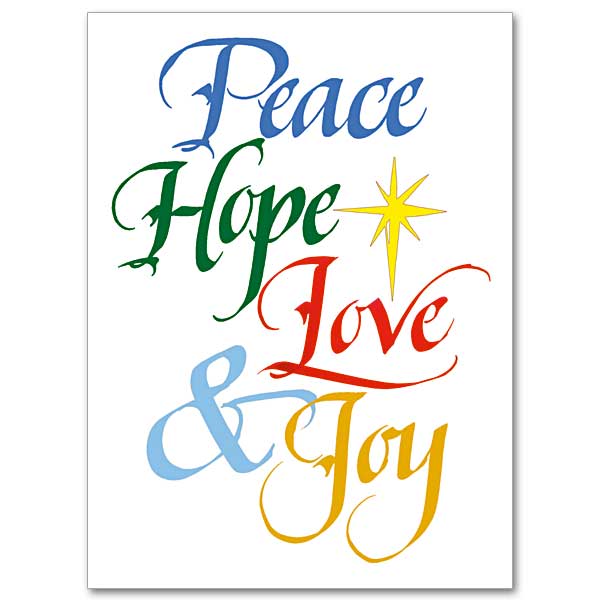 We look forward to sharing our Advent and Christmas services with you over the next two weeks.
Please do come and share with us if you can.